資料２
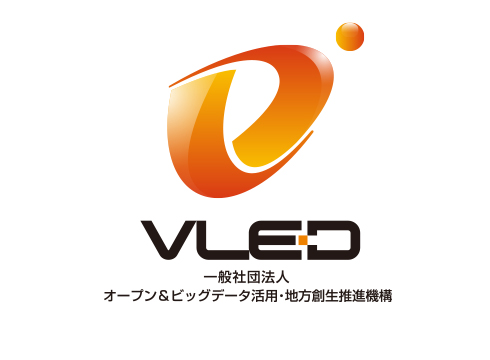 平成26年度　第2回データガバナンス委員会資料
平成26年度のアウトプット（案）
2015.2.6
1. 今年度の検討事項
自治体におけるデータ公開時の課題検討
対価性についての検討
国有財産と財政法についての検討
パーソナルデータの利用についての検討
オープンデータガイドに関する周辺検討
2
2. 今年度のアウトプット（改定案）
平成26年度データガバナンス委員会報告書
オープンデータと公文書管理法・情報公開法との関係や、対価性の検討等、委員会で検討を行った内容について整理し、報告書としてとりまとめる。

パーソナルデータに関する提言
議題4と関連し、民間からの要望について、提言を行う必要がある場合には、提言案を検討する。

自治体向けオープンデータガイドの関係整理
自治体が保有するデータをオープンにする際の参考として、複数のガイドが発行されている。
当機構のオープンデータガイド、内閣官房IT総合戦略室のガイド、J-LISのガイド等
これらの位置づけを整理し、自治体が目的に合わせて必要なガイドを参照できるようにする。
3